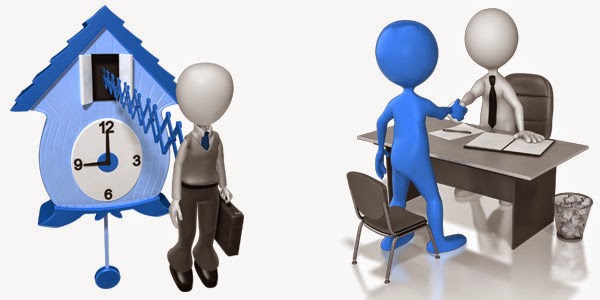 INTERVIEW         SKILLS
What is an interview?
An interview is a conversation where questions are asked and answers are given.

the word "interview" refers to a one-on-one conversation with one person acting in the role of the interviewer and the other in the role of the interviewee.
Purpose of interview
For the interviewee: 

To communicate information about yourself, your job experience, and your abilities.

 To seek further information about the job and the organization.

 To make a tentative decision about the match between your needs and what the job offers.
For the interviewer:

To gather relevant information about you, the candidate, including previous job experience, if you have strong skills to meet the technical requirements of the role, your relevant location experience. 
To promote the organization and find the best match between the organization and prospective employees.
What employers look for
Interview preparation - interest in and knowledge of the industry, the job, and the organization.

 Communication skills - verbal presentation skills and the ability to interact with others .

Qualifications - academic, career, volunteer, interests .

Personality – initiative, creativity, enthusiasm, poise, cheerfulness, flexibility, and sense of humor.

 Leadership potential and teamwork - demonstrated ability to work with others and to get others to work together.
Clear and realistic career goals - future plans and awareness of career paths.
 Appearance - dress and grooming.
 Maturity - behavior and judgment.
 Self-confidence - realistic appraisal of self.
 Motivation and success potential - demonstrated patterns of accomplishment.
 Work ethic - acceptance of responsibility, ability to keep commitments and attitude of the importance of good work in a job .
Problem solving and analytical ability.
 Language abilities
Interviews - do’s and don’ts
What to do:

Dress appropriately. Extremes in fashion or very casual clothes should generally be avoided. Look neat and clean.

Be punctual. Make sure that you are 10 minutes early

Express yourself and your views clearly.

Bring a copy of all relevant documents, so you can refer to them if necessary.

Listen carefully to the questions and answer clearly and thoughtfully.
Make eye-contact. Remember to talk to the person (not the top right hand corner of the room or at their shoes).

Make sure you fully understand the question and query any point about which you may be doubtful.

If you are being interviewed by a panel, ensure that you direct your answer to the person who asked the question, while still including the other interviewers by making brief eye contact.

Ask questions. Selection is a two way process. They select you, but you also select them.

Be aware of what your needs are, so as you can assess how well the company can fulfill them.
Be Confident. Remember that you applied for the position because you thought that you could do it.

Show enthusiasm for the company and the position.

Remember that they already like you. Employers don't interview everyone. They only interview those people who they think have the right skills and experience to succeed in the position. 

Consequently, in the interview, you maintain and improve on the positive image that you have already created.


Make sure that you have an idea about where your want to be in the future and can relate the future goals to your application for the present position. You must be able to answer the question "Where do want to be in five years time?"
What not to do:

Don't dress too casually or look untidy.

Don't make derogatory remarks about past or present employers.

Don't fidget or twitch, try to control other nervous mannerisms.

Conversely, don't sit there like a statue. If you feel more comfortable talking with the aid of your hands for emphasis, then use them, but try not to be too excessive in your gestures.

Don't interrupt the interviewer before they have finished asking you a question and never finish their sentences for them.
Don't talk about salary, holidays or bonuses unless they bring them up.

Don't answer questions with a simple "yes" or "no". Make sure that you explain your reasoning fully.

Don't wear too much perfume or aftershave.

Don‘t lie.
Types of interviews
Personal interviews: Personal interviews include: 

Selection of the employees
Promotion of the employees
Retirement and resignation of the employees
Evaluation interviews: The interviews which take place annually to review the progress of the interviewee are called the evaluation interviews. Naturally, it is occurs between superiors and subordinates. The main objective of this interview is to find out the strengths and weaknesses of the employees.
Persuasive interviews: This type of interview is designed to sell someone a product or an idea. When a sales representative talk with a target buyer, persuasion takes the form of convincing the target that the product or idea meets a need.
Structured interviews: Structured interviews tend to follow formal procedures; the interviewer follows a predetermined agenda or questions.
Unstructured interviews: When the interview does not follow the formal rules or procedures. It is called an unstructured interview. The discussion will probably be free flowing and may shift rapidly form on subject to another depending on the interests of the interviewee and the interviewer.
Counseling interviews: This may be held to find out what has been troubling the workers and why someone has not been working.
Disciplinary interviews: Disciplinary interviews are occurring when an employee has been accused of breaching the organization’s rules and procedures.
 Stress interviews: It is designed to place the interviewee in a stress situation in order to observe the interviewees reaction.
Public interviews: These include political parties’ radio-television and newspaper.
 
Informal or conversational interview: In the conversational interview, no predetermined questions are asked, in order to remain as open and adaptable a possible to the interviewee’s nature and priorities; during the interview the interviewer “goes with the flow”.

 General interview guide approach: The guide approach is intended to ensure that the same general areas of information are collected from each interviewee this provides more focus than the conversational approach but still allows a degree of freedom and adaptability in getting the information from the interviewee.
Standardized or open-ended interview: Here the same open-ended questions are asked to all interviewees; this approach facilitates faster interviews faster interviews that can be more easily analyzed and compared.
 Closed or fixed-response interview: It is an interview where all interviewers ask the same questions and asked to choose answers from among the same set of alternatives. This formal is useful for those not practiced in interviewing.
INTERVIEW QUESTIONS
Tell me about yourself.

Why should I hire you?

What are your strengths and weaknesses?

What is the difference between confidence and over confidence?

What is the difference between hard work and smart work?

How do you feel about working nights and weekends?
Can you work under pressure?

Are you willing to relocate or travel?

What are your goals?

What motivates you to do good job?

What makes you angry?

Give me an example of your creativity.

How long would you expect to work for us if hired?
Who has inspired you in your life and why?

What was the toughest decision you ever had to make?

How do you define success and how do you measure up to your own definition?

If you won $10 million lottery, would you still work?

Tell me something about our company.
How much salary do you expect?

Where do you see yourself five years from now?

On a scale of one to ten, rate me as an interviewer.

Do you have any questions for me?